ВСЕ  ОНИ – ГЕРОИ!
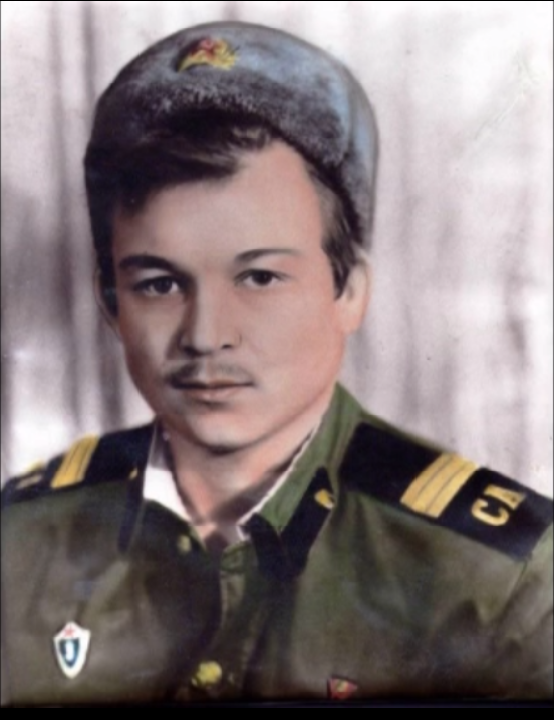 Николай Николаевич Чистяков
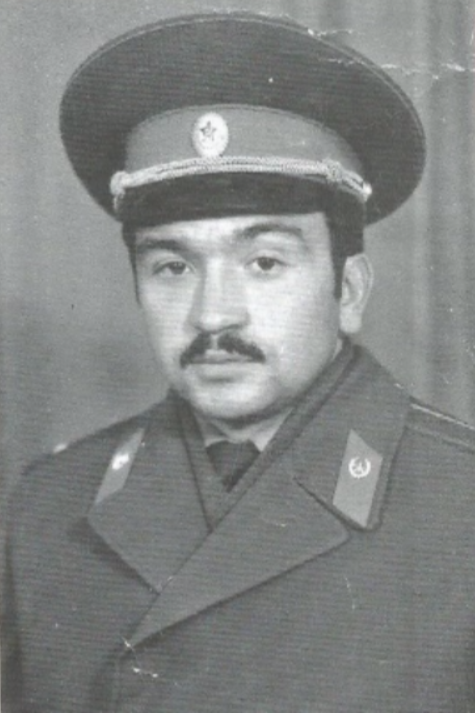 Николай Иванович Кулаков
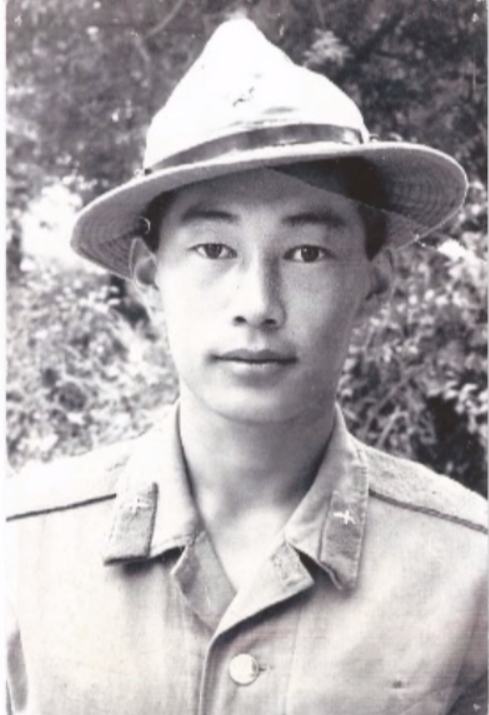 Юрий Мохов
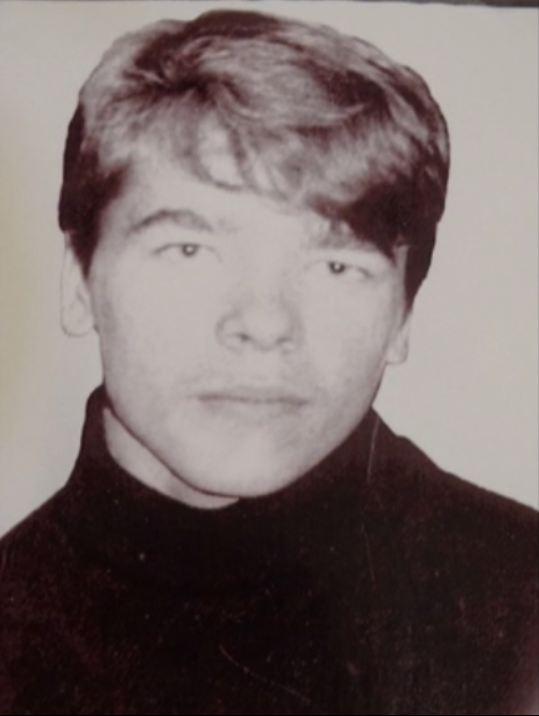 Владислав Новгородцев
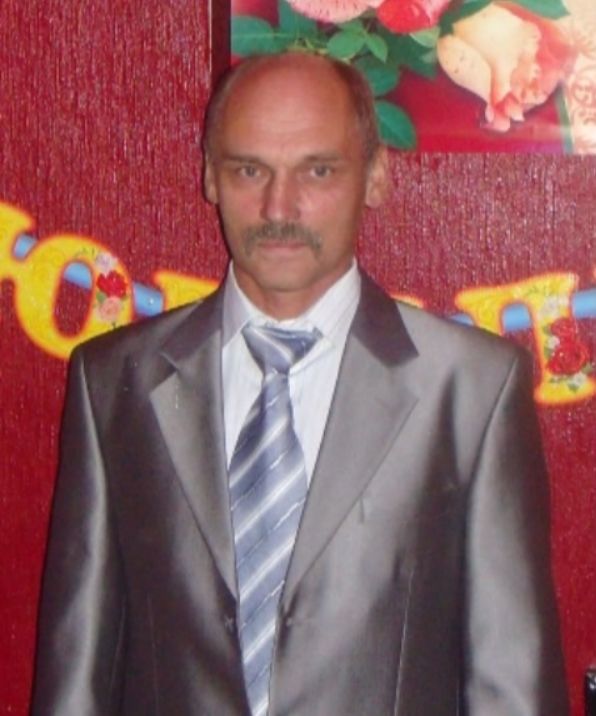 Виктор Васильевич Рязанов
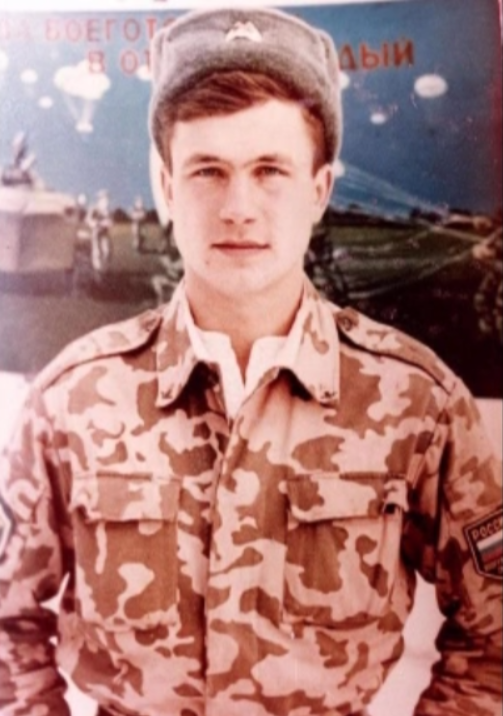 Василий Валентинович Смеляков
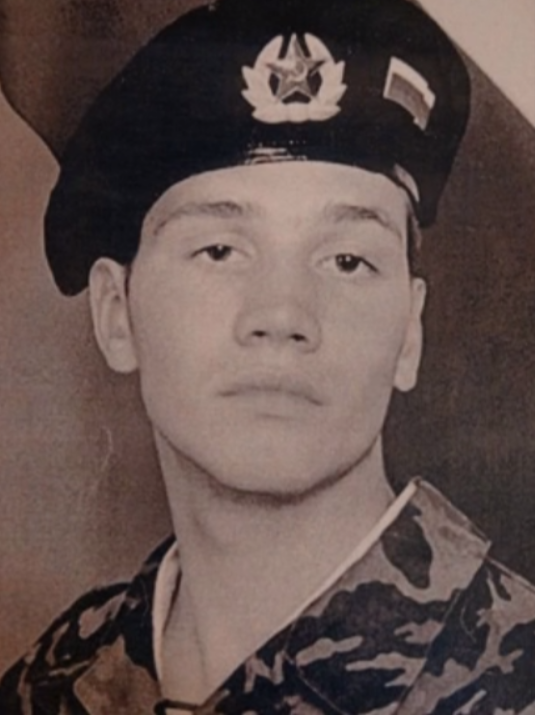 Денис Михайлович Якимов